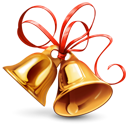 Государственное бюджетное профессиональное образовательное учреждение
Ростовской области
«Донской педагогический колледж»
ПЕДАГОГИЧЕСКИЙ  СОВЕТ
«ИТОГИ  2014– 2015
 УЧЕБНОГО  ГОДА»
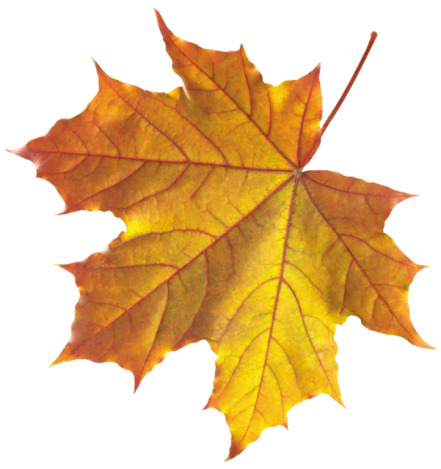 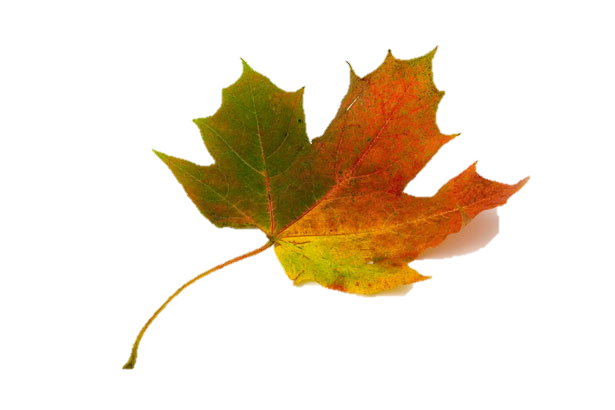 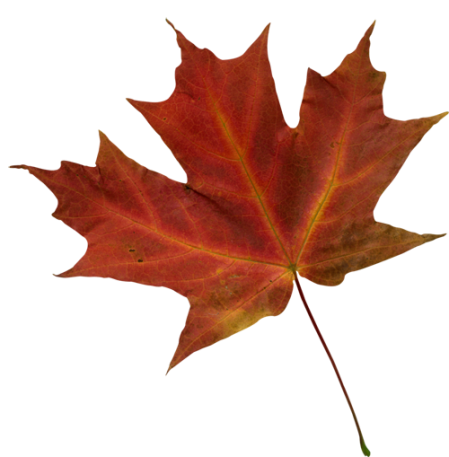 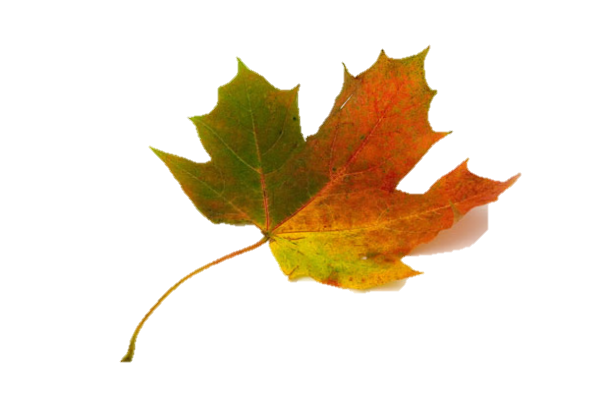 9 сентября 2015 г.
Повестка  дня
1. Итоги работы в 2015-2015 учебном году и задачи на 2015-2016 учебный год 
       Докладчик                          СТЕПАНОВ О.В
       Проект постановления     ДЖУМАЙЛО Н.Б.

Информация
         «Об обеспечении безопасности студентов,
          преподавателей и сотрудников 
         ГБПОУ РО ДПК»
                                   ЗАЙЦЕВ П.М
«Правила внутреннего трудового 
распорядка  ГБПОУ РО ДПК»
                                  ВОРОНИН А.А
Состав педагогических кадров
Сведения о повышении квалификации преподавателей
Сведения о повышении квалификации преподавателей
Сведения о педагогических работниках:
Из числа штатных преподавателей имеют:
 учёную степень доктора наук - 1
 учёную степень кандидата наук - 14
 учёное звание доцента - 2
 звание «Заслуженный учитель РФ» - 1
 звание «Заслуженный работник физической культуры»- 1
звание «Почетный работник среднего профессионального 
                  образования» - 30
 звание «Отличник народного просвещения» - 13
 звание «Лучший работник образования Дона» - 1
 почётную грамоту Министерства образования Дона» - 1
почётную грамоту министерства общего и профессионального    образования РО - 18
памятная медаль «к 100-летию М.А Шолохова» - 1
памятная медаль «Патриот России» - 1
Сведения о контингенте студентов ГБПОУ РО ДПК
Отделение  очного  обучения
Отделение  заочного  обучения
Общее количество студентов
Учебная и методическая работа

В 2014-2015 учебном году колледж продолжил работу по проблеме «Создание организационно-методических условий по формированию профессиональных компетенций педагога в условиях модернизации педагогического образования».
Мониторинговыми исследованиями были охвачены следующие показатели:
качество подготовки специалиста;
качество образовательного процесса;
качество управления
Направление работы центра по трудоустройству ГБПОУ РО «ДПК»


Проведение профориентационной работы в базовых образовательных        организациях (базы учебно-производственной практики студентов;

Проведение профориентационной работы в образовательных организациях Ростовской области в период преддипломной практики студентов;

Провидение профориентационной работы в учебно-производственных   комбинатах г. Ростова-на-Дону и Ростовской области;

Провидение профориентационной работы в школах г. Ростова-на-Дону, г. Азова, г. Батайска и г. Аксая, районах Ростовской области агитационным отрядом колледжа;
Направление работы центра по трудоустройству ГБПОУ РО «ДПК»


Проведение рабочих совещаний совместно с кадровыми агентствами, ЦЗН г. Азова, кадровыми службами управлений образования г. Азова и Азовского района , совместных встреч с работодателями;

Проведение «Ярмарок вакансий» с привлечением представителей управлений образованием городов и районов Ростовской области  и служб занятости населения;

Взаимодействие с центрами занятости –Центр занятости Ростовской области и Ворошиловского района г. Ростова-на-Дону, г. Азова , Азовского, Мясниковского, Неклиновского района, объединениями работодателями, общественными, студенческими и молодежными организациями.
Состав педагогических работников по возрастным группам
Областные мероприятия, проведённые на базе ДПК
Областной этап конкурса педагогического мастерства «Педагогический дебют»
Областной чемпионат интеллектуальных игр «Совиниада – 2015»
Областной студенческий бал «Блистанье Пушкинской эпохи»
На базе филиала в г. Азове проведён Областной фестиваль – 2015, посвящённый 175-летию со дня рождения композитора П.И. Чайковского
Выпуск (очное отделение)
Информатизация учебного процесса и управления
Информатизация учебного процесса в колледже и его филиале в г. Азове осуществляется на базе 8 компьютерных, классов, в том числе один – бисенсорный для работы студентов с ограниченными возможностями слуха.
Один класс оснащен 13-ю ноутбуками и iPad3. Пять компьютерных классов имеют выход в интернет.

Двенадцать учебных кабинетов оснащены интерактивными досками. В учебном процессе используют 18 мультимедийных проекторов.

 По различным направлениям педагогической деятельности используются электронные учебные пособия. Каталог электронных учебных пособий размещен на сайте колледжа по адресу www.donpedcolledgge.ru в разделе «Библиотека»

 В сентябре 2014 года введен а эксплуатацию новый компьютерный класс «Информационных технологий в профессионалтной деятельности
С января 2014 года бухгалтерия колледжа функционирует в системе 1С, в целях обеспечения полноценной и бесперебойной работы данной системы оснащены новыми компьютерами 4 рабочих места.

 Имеют выход в Интернет следующие структурные подразделения : бухгалтерия , административно-хозяйственная часть , отдел педагогической практики, лаборатория педагогического проектирования , приемная комиссия , воспитательный отдел, библиотека и Ресурсный центр.

 С 2010 года создан и функционирует сайт колледжа по адресу www.donpedcolledgge.ru. На сайте представлена общая информация об образовательном учреждении, нормативные документы, информация о преподавателях, сотрудниках и структурных подразделениях колледжа, справочная информация для студентов и абитуриентов, фотоотчеты о проводимых мероприятиях.
Сведения о контингенте студентов ГБПОУ РО ДПК
Отделение  очного  обучения
Отделение  заочного  обучения
Общее количество студентов
Учебная и методическая работа

В 2014-2015 учебном году колледж продолжил работу по проблеме «Создание организационно-методических условий по формированию профессиональных компетенций педагога в условиях модернизации педагогического образования».
Мониторинговыми исследованиями были охвачены следующие показатели:
качество подготовки специалиста;
качество образовательного процесса;
качество управления
Участники конкурсных мероприятий
Производственное  обучение
Виды базовых образовательных организаций
Ресурсный  центр 
ГБПОУ РО «ДПК»
Реализуемые  программы
Количество слушателей, завершивших процесс обучения в 2014-2015 уч.году